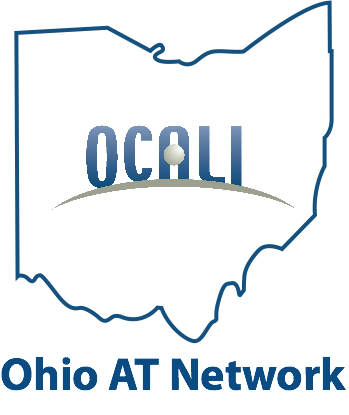 ASSISTIVE TECHNOLOGYFUNDING
Who Will Pay for This?
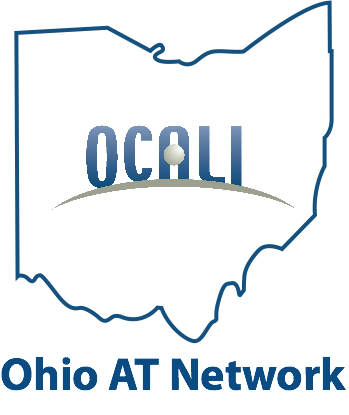 Activity Directions
In this activity, you will be presented with scenarios of individuals who need assistive technology.  After reading the scenario, consider the funding sources that may be available for this individual.  Click on the buttons to review a discussion on funding sources related to the need. In some instances, more than one funding option may be appropriate.
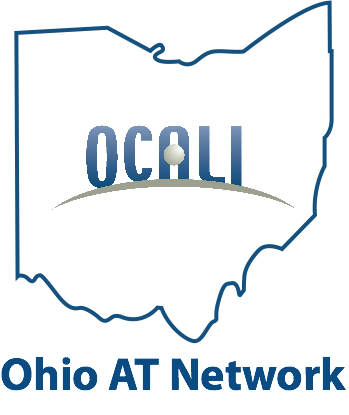 Scenario 1
Collin is in first grade.  He seems to have good learning potential.  However, he has a degenerative muscle disorder that affects his ability to use his hands and arms.  He can hold a pencil when placed in his hand but is unable to use this to make any purposeful markings.  At this time, a personal aide assists him in all writing tasks when he tells her what answer to write.  She also helps him turn pages of a book, and get out his school supplies.  Collin has trouble maintaining an upright position in a regular chair and the school has borrowed an adapted chair that offers him better support at his desk.
Collin
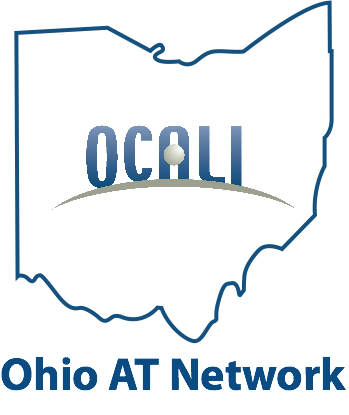 Scenario 1:  Solutions
With the help of the occupational therapist, it was found that Collin can use a track ball to select letters on an onscreen keyboard.  This solution enables Collin to do many first grade writing tasks independently, however the only computer in the classroom is in the back or the room.  His team feels that a laptop computer would let him stay at his desk with the rest of the class when doing writing activities with the computer.  
Who will pay for this?
Collin
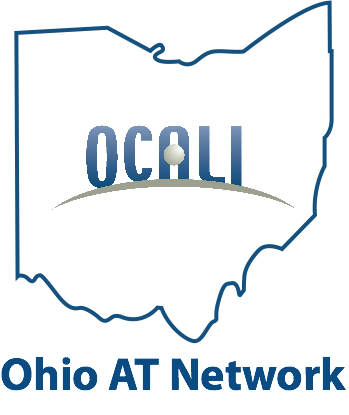 Who will pay for this?
Personal Insurance
The Local School District
Parents
Next Scenario
Collin
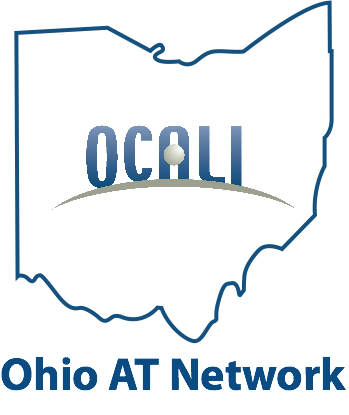 Personal Insurance
Although Collin’s condition is related to a medical problem, personal health insurance does not pay for assistive technology that is primarily an “educational need.”
Back
Collin
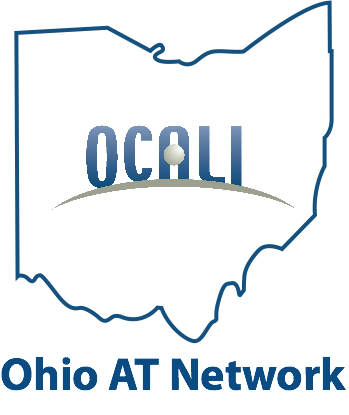 The Local School District
Collin’s need for assistive technology is related to an educational task, that is, writing. Since he is being served on an IEP, the school district is responsible to obtain the laptop computer based on the recommendations of the IEP team.
The school district may consider contacting  local service groups to help pay for this.
Back
Collin
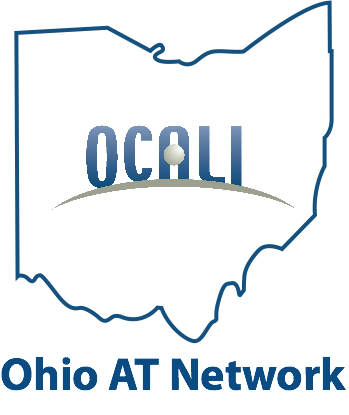 The Parents
IDEA states that Collin is entitled to a “free and appropriate public education,” including necessary assistive technology, at no cost to the parents.
Back
Collin
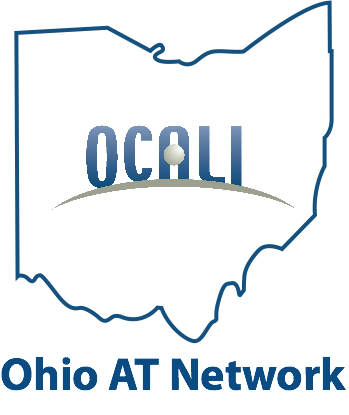 Scenario 2
Sandy has a severe hearing loss and wears bilateral hearing aids that the parents purchased.  Because her school has sound field amplification in all 1st, 2nd and 3rd grade classrooms, she has done well academically.  Now in 4th grade, she is going to different classrooms and finds it difficult to hear homework assignments, follow classroom discussions, and take notes during classroom lectures.
Sandy
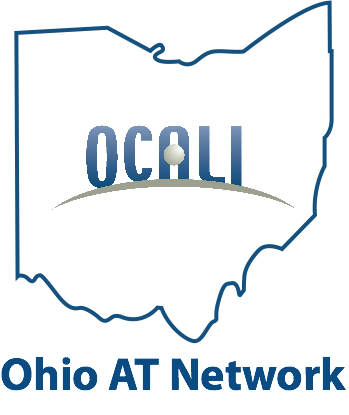 Scenario 2:  Solutions
The Educational Audiologist who consults with Sandy’s school has recommended a personal FM system that will hook directly into her hearing aides and let her hear speech through a directional microphone. 
 Who will pay for this?
Sandy
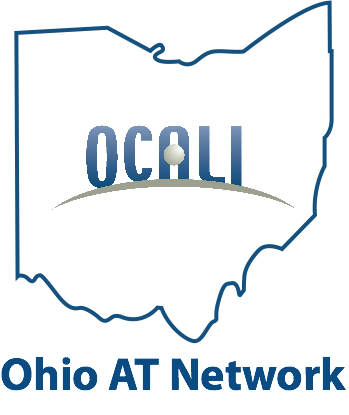 Who will pay for this?
The Parents
Bureau for Children with 
Medical Handicaps (BCMH)
The School District
Next Scenario
Sandy
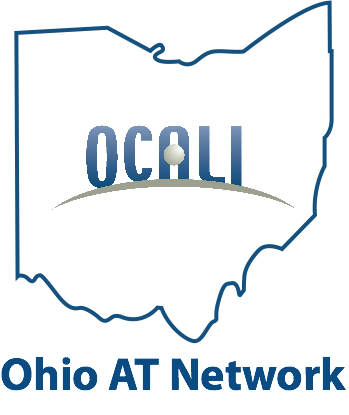 Parents
Although the parents provided for the personal hearing aids for Sandy, IDEA says that parents can not be required to pay for assistive technologies, such as an FM system which is necessary for Sandy to participate in the general education curriculum.
Back
Sandy
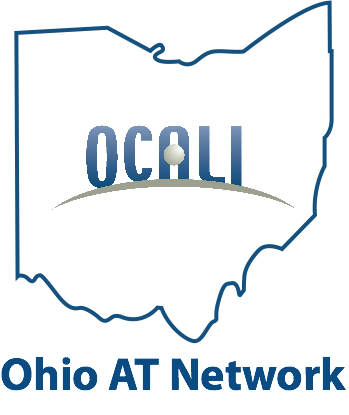 Bureau for Children with Medical Handicaps (BCMH)
In some instances, BCMH may pay for some assistive technologies.  However, the student must qualify under BCMH eligibility criteria.  They are often considered a “payer of last resort.”  In the case of Sandy, the school district would have responsibility before BCMH.
It may be worth a call to BCHM to check on funding possibilities.
Back
Sandy
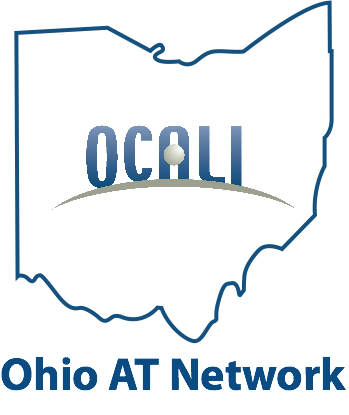 The School District
Because Sandy needs the FM system in order to achieve in the general education curriculum, the school district does have responsibility to provide the equipment based on IDEA mandates.
Back
Sandy
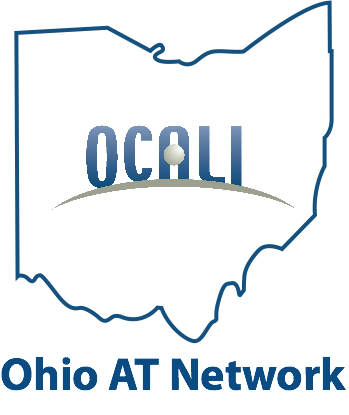 Scenario 3
Kip is in 6th grade and has a learning disability.  His Spelling ability is significantly affected by this learning disability, yet when he uses the Co:Writer word prediction program in his Resource Room, he is able to compose grade expected written reports without spelling errors.  Although this works well at school, he is not able to finish his reports at home without help since the home computer does not have the word prediction software.
Kip
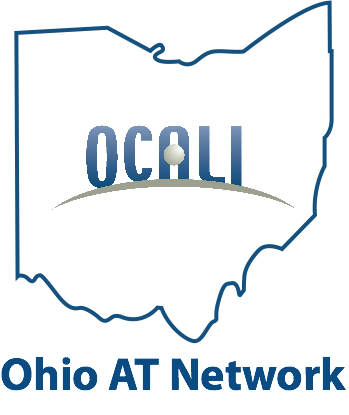 Scenario 3:  Solutions
During a recent IEP meeting, Kip’s mother asked about getting the Co:Writer program for their home computer since this would enable him to write reports without her help.  Everyone on the team agreed that this would be a good idea.
Who will pay for this?
Kip
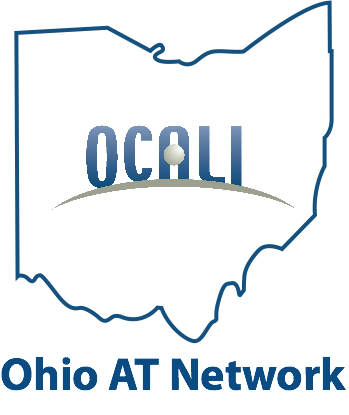 Who will pay for this?
The School District
Personal Health Insurance
Parents
Next Scenario
Kip
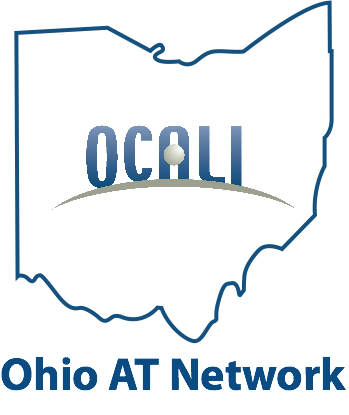 The School District
If a student requires the assistive technology at home as well as at school,  IDEA mandates that the school district provide this. 
The school district may ask the parents if they want to purchase this for home, but they can not require the parents to do so.
Back
Kip
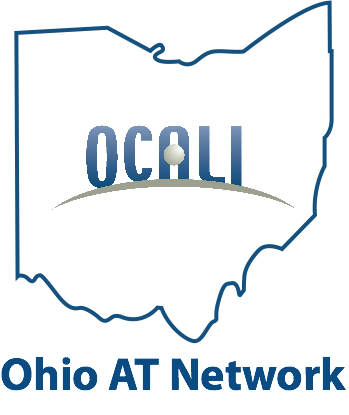 Personal Health Insurance
Personal Health Insurance covers “medically necessary” items, but the Co:Writer for Kip would be considered “educationally necessary” even though it would be used at home.
Back
Kip
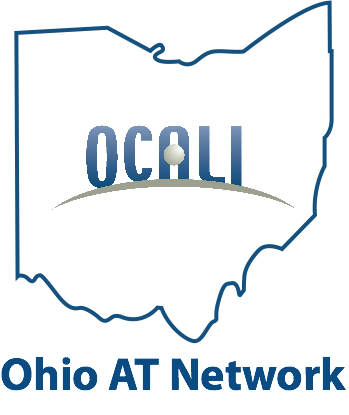 Parents
Parents may choose to purchase this software program for their home computer.  And the school district may offer them any discounts available to the school if they desire.  However, since the IEP team is recommending Co:Writer for home use, then the parents are not required to pay for it.
Back
Kip
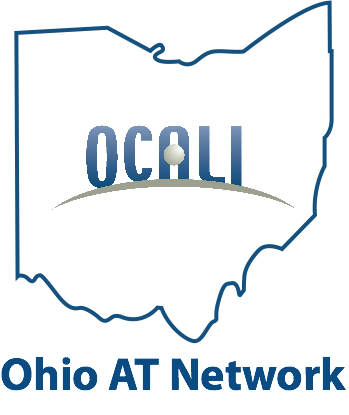 Scenario 4
Amy has cerebral palsy and does not have functional speech.  Her educational team has been conducting trial periods with several augmentative communication devices and have determined that the Dynavox is an appropriate assistive technology to enable her to share information and participate in activities within her special education classroom.
Amy
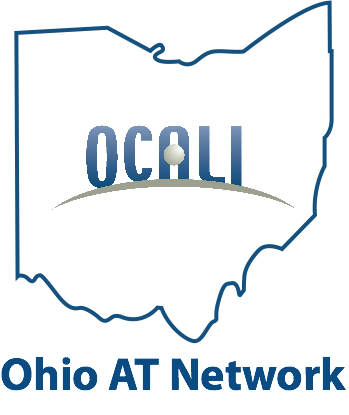 Scenario 4:  Solutions
Borrowing devices for Amy to use has become difficult, and her educational team have suggested that she should have her own personal Dynavox.  But the school district has limited funds and have suggested that this not be discussed in the IEP meeting since the district would then be responsible to pay for it.  
Who will pay for it?
Amy
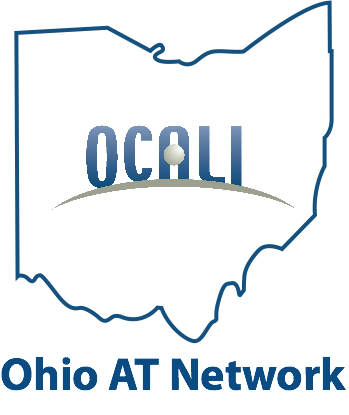 Who will pay for this?
Parents
Medicaid
Personal Health Insurance
Next Scenario
Amy
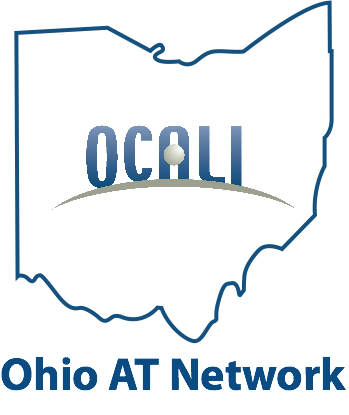 Parents
If the IEP team determines that Amy needs the Dynavox, then the school district is responsible to obtain it.  They can not require the parents to purchase this device.  
During the meeting, the parents revealed that Amy is on a Medicaid waiver program.
Back
Amy
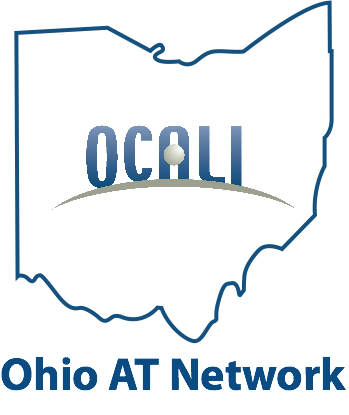 Medicaid
The parents shared that Amy is on a Medicaid waiver program.  Medicaid will purchase “assistive communication devices” (ACD’s) if it is determined to be medically necessary.  Amy’s physician must submit a prescription for the ACD based on a report from an SLP with ASHA certification and experience in AAC.
Back
Amy
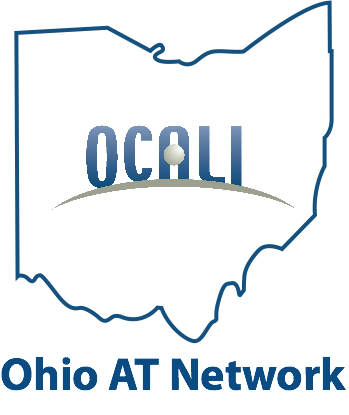 Personal Health Insurance
If Amy is covered under the parent’s health insurance, this source must be pursued before Medicaid.  Some, but not all health insurance companies will fund augmentative communication devices. 
School districts may ask parents to access their health insurance for AAC devices as long as doing so will not result in reduced benefits for Amy or the family.
Back
Amy
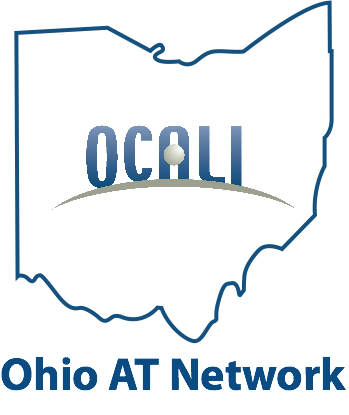 Scenario 5
Jamie participated in a Graphic Design vocational program in high school. Because he has cerebral palsy, the school made modifications to the school’s computer that enabled him to use a customized IntelliKeys keyboard with a keyguard to participate in many print shop tasks.  Jamie is now graduating and would like to pursue a job where he can use his graphic design skills.
Jamie
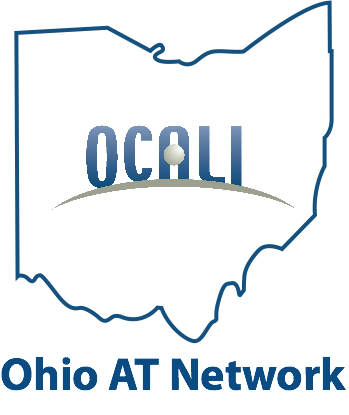 Scenario 5: Solutions
Jamie’s IEP transition team met to discuss his future plans after graduation.  Jamie told them he wanted to look for a job in Graphic Design, possibly at a local printing company.  The team realized that he would need the adapted IntelliKeys keyboard in order to do any computer type activities at a job.  
Who will pay for this?
Jamie
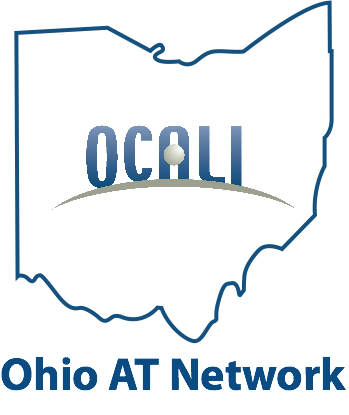 Who will pay for this?
The School District
The company that 
employs him
Rehabilitation Service 
Commission
End of Presentation
Jamie
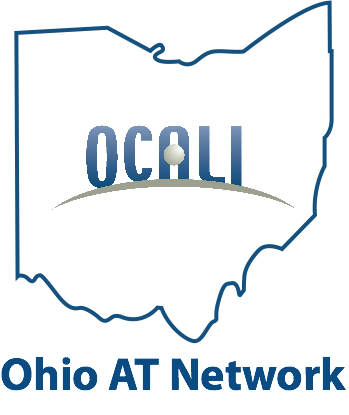 The School District
While Jamie could stay in school through the age of 21, he has chosen to graduate with his class.  The school district is under no obligation to send the IntelliKeys keyboard with him at graduation since the school purchased this while he was in school.
Back
Jamie
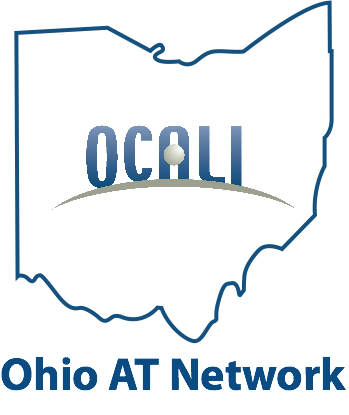 Employing Company
An employing company may choose to provide the assistive technology necessary for Jamie to be employed based on guides form ADA.  However, they may also choose not to employ him if their costs would be too extensive and other qualified persons have applied.
Back
Jamie
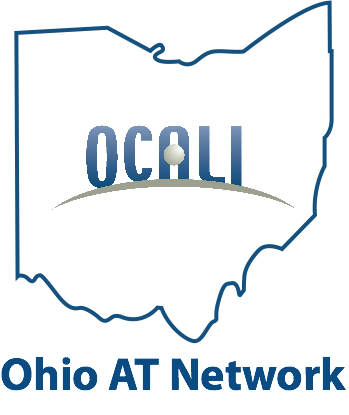 Rehabilitation Service Commission (RSC)
Jamie’s school district requested the RSC counselor to attend the IEP transition meeting.  Jamie was able to apply to RSC at age 16 and since he qualified for services, the computer adaptations necessary for him to be employed in Graphic Design may be purchased by RSC.
The RSC counselor makes determinations on whether Jamie’s can be assumed employable and if the devices or services are needed.
Back
Jamie
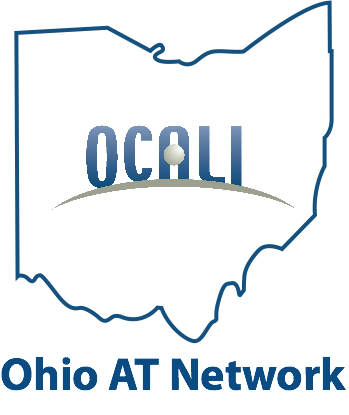 Funding for Assistive Technology is always available!
Be creative and don’t give up.
Most agencies have an appeals process.  Pursue appeals when necessary.
Know the needs for the student, then match this need with the possible funding sources.
The EndAT Funding:  Who will pay for this?OCALI/Ohio AT Network, 2007
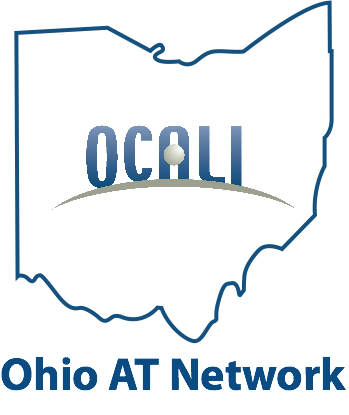 Ohio AT Network
Scope of Work: To support the use of technology at each tier of support that will maximize accessibility to academic content standards to enhance learning.
The statewide collaborative network provides consistent and comprehensive professional development, technical assistance and product development/dissemination related to the use of technology/assistive technology.
Build and sustain capacity to make data-driven decisions regarding the use of technology/assistive technology to maximize learning for all students.
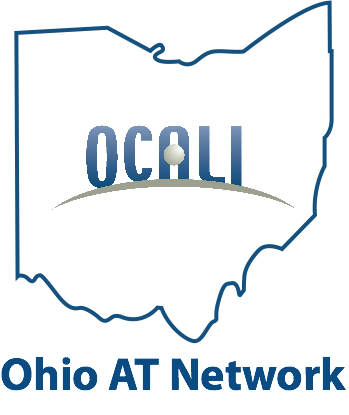